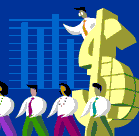 تخطيط الموارد البشريةالفصل الثالث
1
أهداف المحاضرة
يتوقع منك بعد المحاضرة :
تحدد الأنشطة الأساسية لتخطيط القوى العاملة
تشرح العوامل التي تبرز أهمية تخطيط الموارد البشرية ( أربع عوامل )
توضح دور إدارة الموارد البشرية في توفير الاحتياجات البشرية
تشرح كيفية تحديد الاحتياجات البشرية للمنظمة
تعدد العوامل التي تؤدي إلى زيادة الطلب على حجم الموارد البشرية
تبرر أهمية تحليل دوران العمل بالمنظمة
توضح أحد أساليب التنبؤ بعدد واختصاص موظفي المنظمة
تبين كيفية تحليل سوق العمل
تشرح مشكلات تخطيط الموارد البشرية على مستوى المنظمة
2
تخطيط الموارد البشرية
مقدمة :
 تعد وظيفة تخطيط الموارد البشرية من أهم الوظائف حيث ترتكز عليها جميع وظائف إدارة الموارد البشرية .
هي عملية موازنة بين الحاجة للموارد البشرية والعرض المتوفر منها 
محاولة معالجة الفائض أو العجز وفق سياسة تقررها الإدارة العليا في المنظمة
3
تخطيط الموارد البشرية
1- مفهوم تخطيط الموارد البشرية
	يقصد بتخطيط الموارد البشرية ، ضمان توفر العدد المناسب من الأفراد العاملين للمنظمة، بالنوعية المطلوبة والوقت والمكان المناسبين للنهوض بالأعمال التي يطلب أداؤها في الحاضر والمستقبل.
4
تخطيط الموارد البشرية
ويهدف  تخطيط الموارد البشرية إلى معالجة المشاكل الحالية  والمحتملة للعمالة التي تشكل أهمية حاسمة للمنظمة مهما كان حجمها ومجال اختصاصها.
5
تخطيط الموارد البشرية
ويُعرف التخطيط للموارد البشرية بكونه ” التنبؤ والرقابة على الموارد البشرية في المنظمة من حيث النوع والكم ومدى ملائمة العمل الذي يقومون به من حيث المكان والزمان والتخصيص“.
6
تخطيط الموارد البشرية
وهو ”التحليل المستمر للموارد البشرية في ضوء استراتيجية شاملة للمنظمة لتحديد أنواع الوظائف والمهارات والتخصصات والأعداد اللازمة من كل نوع لكل وحدة أو قسم أو إدارة في المنظمة وتوفيرها في الوقت والزمان المناسبين لكي يساعد على بقاء وتطور المنظمة، وتحقيق أهدافها“.
7
تخطيط الموارد البشرية
الأنشطة الأساسية لعملية تخطيط القوى العاملة :
1-  تحديد أعداد ونوعيات الموظفين المطلوبين.
2- الإعداد لتنمية وتطوير مهارات قدرات الموظفين الحاليين في ضوء احتياجات المنظمة الحالية والمستقبلية.
8
تخطيط الموارد البشرية
3- العمل على تحقيق الانسجام بين طبيعة العمل ومتطلبات أدائه وبين سياسات الاستقطاب ، والاستقطاب والاختيار والتعيين لتحقيق أفضل أداء ممكن وربط ذلك كله مع الحوافز والأجور.
9
تخطيط الموارد البشرية
4- العمل على تطبيق مقولة  ”وضع الرجل المناسب في المكان المناسب“ من خلال وضع وتبني سياسة سليمة للنقل والترقية أفقياً أو عمودياً بحركة فعالة ومنسجمة ومتوازنة .
10
أهمية تخطيط الموارد البشرية
1- الظروف والتغيرات والتكنولوجية:
   أدى تأثير الاختراعات والتطور في البيئة التكنولوجية على حجم ونوع الموارد البشرية المطلوبة لأداء المهام والوظائف في المنظمة والتي يقع على عاتق إدارة الموارد البشرية توفيرها بالكم والنوع والتخصص المطلوب.
11
أهمية تخطيط الموارد البشرية
2- توفير الاحتياجات من الموارد البشرية:
   يجب أن تتنبأ إدارة الموارد البشرية بالاحتياجات الجديدة لشغل الوظائف التي سيتم استحداثها بالأعداد والتخصصات والنوعيات المناسبة قبل وقت مناسب والعمل على إعداد البرامج التدريبية لتنمية المهارات لقوة العمل الداخلية، ومحاولة استكمال النقص من سوق العمل الخارجي.
12
أهمية تخطيط الموارد البشرية
3- تلبية سوق العمل لاحتياجات المنظمة من الأيدي العاملة :
	تواجه المنظمات نقصاً كبيراً في أنواع معينة من الموارد البشرية خصوصاً التخصصات النادرة، مما يزيد من أهمية النشاط التخطيطي وعمليات استقطاب واختيار العناصر المؤهلة والمناسبة.
13
أهمية تخطيط الموارد البشرية
4- تأثير السياسات الحكومية المركزية:
1- تبحث الحكومات الحديثة عن زيادة فرص عمل لاستيعاب أبنائها القادرين على العمل لشغلها ، لمعالجة ظاهرة البطالة بشكليها الجلي والمقنّع.
2- تبنّي سياسة من شأنها توجيه قوة العمل نحو الوظائف وفرص العمل المفيدة أو المنتجة على مستوى الاقتصاد الوطني.
14
أهمية تخطيط الموارد البشرية
3- الحد من التوجه نحو الأعمال التي لا يحتاج إليها البلد في الوقت الحاضر أو المستقبل.
4- إصدار العديد من التشريعات والقوانين التي ترتبط بتخطيط الموارد البشرية وتؤثر فيها، مثال ذلك التشريعات الخاصة لتشغيل النساء ومعوقي الحرب، والأسرى، والاطفال من أعمال
      معينة وغير ذلك.
15
أهمية تخطيط الموارد البشرية
5- الاحتياجات الإقليمية:
   يتم تخطيط الموارد البشرية لتطوير الاقاليم أو المحافظات. بتحديد الوظائف التي يحتاجها الإقليم أو المحافظة نوعا وكماً للنهوض بمستواه الاقتصادي والاجتماعي تمهيداً لتوزيع القوى العاملة المتوفرة في البلد على هذه الأقاليم بحسب حاجتها إلى التخصصات لشغل وظائفها المتنوعة.
16
أهمية تخطيط الموارد البشرية
يتم إيجاد نوع من التوازن وتحقيق العدالة في توزيع الموارد البشرية بين المحافظات، والحيلولة دون استحواذ بعض الأقاليم على التخصصات النادرة وحرمان الأقاليم الأخرى منها.
17
أهمية تخطيط الموارد البشرية
6- تقليل التكاليف: 
		ويتم ذلك من خلال:
1- معالجة البطالة المقنعة.
2- إعادة النظر في هيكل العمالة والاحتياجات.
3- إجراء المناقلة اللازمة بين الوحدات والأقسام والتخصصات.
4- التدريب وإعادة التدريب.
5- عدم الإنفاق على إعداد برامج تدريب وتأهيل قوى عاملة لوظائف سيتم التخلي عنها وإلغائها من الهيكل التنظيمي للمنظمة .
18
مراحل تخطيط الموارد البشرية
أولاً: مرحلة تحديد الاحتياجات من الموارد البشرية:
	تأتي هذه المرحلة في مقدمة المراحل المهمة في تخطيط الموارد البشرية إذ يلزم أن :
تحدد إدارة الموارد البشرية أهدافها الاستراتيجية والتشغيلية في ضوء النظرة الشاملة لأهداف المنظمة وأقسامها المتنوعة للوصول إلى تلك الأهداف.
19
مراحل تخطيط الموارد البشرية
تحدد حجم القوى العاملة وتخصصاتها المطلوبة لشغل تلك الوظائف الحالية والمستقبلية، وذلك باستخدام العديد من الأساليب التنبؤية التي يعتمد قسم منها على الاجتهادات والأحكام الشخصية والخبرة والموهبة التي يمتلكها مدير إدارة الموارد البشرية والإدارة العليا وتوقعاتهم.
20
مراحل تخطيط الموارد البشرية
ويقوم القسم الآخر على استخدام الأساليب الرياضية والإحصائية لتوقع اتجاهات التغيير في حجم ونوع الصناعة بشكل عام، أو حجم وأنواع وظائف المنظمة بشكل خاص مثل المعادلات الآنية، الارتباط، سلسلة ماركوف، وغير ذلك.
21
مراحل تخطيط الموارد البشرية
كذلك معرفة حجم العرض المتوقع من القوى العاملة ونوعها أثناء المدة المقبلة عن طريق إجراء المسح الشامل لمصادر العرض المتاحة حاليا من داخل البلد وخارجه.
22
مراحل تخطيط الموارد البشرية
ثانياً : مرحلة دراسة وتحليل الطلب على الموارد البشرية
	ينشأ الطلب على الموارد البشرية من قبل المنظمات المتنوعة في القطاع الخاص أو الحكومي لشغل الوظائف الحالية الشاغرة أو المحتملة نتيجة:
1- التوسع في حجم أعمال المنظمات أو هيكلها التنظيمي.
2- التطورات التكنولوجية.
3- دوران العمل والهجرة.
4- سياسات الترقية والترفيع وغيرها.
23
مراحل تخطيط الموارد البشرية
1- التوسع في حجم المنظمات
   من العوامل التي تساعد على زيادة الطلب على الموارد البشرية:
التوسع في عدد فروع المنظمة في أسواقها القديمة أو الأماكن والأقاليم( الأسواق) الجديدة نتيجة لزيادة الطلب على منتجاتها المتنوعة محلياً أو دولياً. مما يؤدي إلى:
24
دراسة وتحليل الطلب على الموارد البشرية
وجود وظائف جديدة في هيكل المنظمة التنظيمي بتخصصات جديدة أو تقليدية.
زيادة عدد الموظفين في الوظائف السابقة نفسها فضلا عن الوظائف الجديدة، مما ينتج عنه الطلب على الموارد البشرية المعروضة في سوق العمل.
25
دراسة وتحليل الطلب على الموارد البشرية
2- التطورات التكنولوجية
	إن التغير التكنولوجي في الوقت الذي يؤدي إلى إلغاء بعض الوظائف في المنظمة يعمل على استحداث وظائف ومهام جديدة، ويوجد طلباً على تخصصات ومهارات جديدة في سوق العمل، يمكن أن تسدها المنظمة عن طريق إعادة تدريب وتأهيل القوى العاملة الحالية أو عن طريق الاستقطاب من سوق العمل.
26
دراسة وتحليل الطلب على الموارد البشرية
أوجَد إدخال الحاسوب الإلكتروني في أداء الأعمال الإدارية أو الفنية أو الإنتاجية، وظائف جديدة لم تكن موجودة مثل وظائف المبرمجين العاملين على إدخال البيانات والمعلومات، المتخصصين بالاسترجاع، العاملين في صيانة الحاسبات. وغيرها مما أحدث طلباً على الموارد البشرية القادرة على شغل هذه الوظائف وغيرها من القوى العاملة المعروضة في سوق  العمل.
27
دراسة وتحليل الطلب على الموارد البشرية
3- دوران العمل
	يقصد بدوران العمل نسبة عدد العاملين الذين يتركون العمل بالمنظمة لأسباب متنوعة أو عدد الذين يعينون فيها خلال مدة معينة إلى متوسط العدد الكلي العاملين للمدة نفسها.
28
دراسة وتحليل الطلب على الموارد البشرية
معدل تغير العمالة في المنظمة خلال مدة معينة بالدخول والخروج (سنة على الأكثر). ويمكن استخراج معدل دوران العمل في المنظمة عن طريق العلاقة التالية: 
معدل دوران العمل = عدد العاملين الذين تركوا العمل خلال مدة معينة  × 100   
             متوسط عدد العاملين الكلي خلال المدة نفسها

متوسط عدد العاملين =  عدد العاملين في بداية المدة + عدد العاملين في نهاية المدة 
                          2
29
دراسة وتحليل الطلب على الموارد البشرية
ويدل ارتفاع هذا المعدل على :
 انخفاض معنويات العاملين
عدم رضاء العاملين عن العمل 
قلة ولاء العاملين للمنظمة 
وهو مؤشر على عدم استقرار قوة العمل.
30
دراسة وتحليل الطلب على الموارد البشرية
ويتضمن دوران العمل كلا من حالات الخروج أو الإنفصال وهو يمثل خسارة للمنظمة أو ضياعاً في قوتها العاملة، وما تقوم باستقطابه تعويضاً لهذه الخسارة.
   ويشمل الضياع أو الخروج ؛ جميع حالات ترك العمل الاختياري، الفصل، الوفاة ، الإحالة على التقاعد ، الاستقالة، والانتقال إلى منظمة أخرى.
31
دراسة وتحليل الطلب على الموارد البشرية
ويؤدي زيادة معدل دوران العمل إلى : 
زيادة تكاليف الاستقطاب والاختيار والتعيين والتدريب 
تذبذب معدلات الإنتاج 
ارتفاع معدلات الإصابة بالحوادث اثناء العمل 
زيادة نسب المفقود والتالف والمعيب في الوحدات المنتجة
32
دراسة وتحليل الطلب على الموارد البشرية
ويعتبر انخفاض دوران  العمل من المؤشرات الإيجابية التي تعكس قوة الإدارة وانسجامها مع العاملين، وملائمة سياستها المتنوعة لآمال وطموح ومتطلبات القوة العاملة.
33
دراسة وتحليل الطلب على الموارد البشرية
إن الاهتمام بتحليل ودراسة دوران العمل، وبالأخص معدل الخروج من المنظمة يكشف عن الكثير من الحالات السلبية التي لابد أن تنتبه إليها الإدارة العليا في المنظمة لتغيير سياستها وفلسفتها الحالية تجاه الموارد البشرية.
34
دراسة وتحليل الطلب على الموارد البشرية
الأعباء التي تتحملها المنظمة نتيجة زيادة معدل دوران العمل
1- كلفة استقطاب واختيار وتعيين شخص أو مجموعة أشخاص آخرين يحلون محل تاركي العمل.
35
دراسة وتحليل الطلب على الموارد البشرية
2- كلفة التدريب     وتشمل :
كلفة إعداد البرامج التدريبية
أجور المدربين، والمشرفين
جهاز التدريب نفسه
أجور المتدرب أثناء البرنامج التدريبي
احتمال تعطيل أجهزة التدريب بسبب سوء الاستخدام من قبل المتدرب 
كلفة الموارد التدريبية
36
دراسة وتحليل الطلب على الموارد البشرية
3- احتمال إصابة المتدرب أو وقوع حادث ما  له.
4- انخفاض الإنتاج في المدة الممتدة بين خروج الموظف القديم واستخدام غيره.
37
دراسة وتحليل الطلب على الموارد البشرية
5- احتمال أن تكون معدلات المفقود والتالف والضياع والمعيب أكثر بالنسبة للعاملين الجدد.
6- قد تضطر المنظمة لمواجهة حالات ترك العمل إلى تشغيل العاملين فترة عمل إضافية، وهو إجراء يكلف المنظمة أجوراً أكثر من أجور العمل في الأوقات الاعتيادية.
38
دراسة وتحليل الطلب على الموارد البشرية
7- الأثر النفسي الذي يخلفه ترك العمل على الأفراد العاملين ضمن مجموعات العمل غير الرسمية. فعند خروج أحد أعضاء المجموعة يسبب فراغاً نفسيا لأعضاء المجموعة ويحدث أثراً نفسيا سلبياً عند فقدهم عضواً قديما، وعند استقبالهم عضواً جديدا في المجموعة. مما يؤدي إلى اضطراب أحوال المجموعة وأحوال العمل.
39
دراسة وتحليل الطلب على الموارد البشرية
ويمكن أن تعزى أسباب ترك العمل في المنظمة إلى أحد الأسباب التالية:
1- أسباب ذاتية أو موضوعية لا يمكن تجنبها: 
	ومن هذه الأسباب: الوفاة، بلوغ سن الإحالة إلى التقاعد...إلخ وعليه لابد من قيام إدارة الموارد البشرية على مواجهتها بالترقية او الإحلال أو التعيين من سوق العمل من خارج
       المنظمة
40
دراسة وتحليل الطلب على الموارد البشرية
2- أسباب غير موضوعية يمكن تجنبها ومنها:
قلة الأجور المدفوعة للعاملين قياساً بما تمنحه المنظمات الأخرى.
ظروف عمل سيئة أو غير مناسبة
عدم توفر فرص للتقدم والترقية والتطور في العمل.
41
دراسة وتحليل الطلب على الموارد البشرية
الأعباء التي تتحملها المنظمة نتيجة زيادة معدل دوران العمل 
تدني الخدمات والمحفزات المقدمة للعاملين قياساً بالمنظمات الأخرى أو عدم وجودها.
تسلط الإدارة العليا واستبدادها بالسلطة وعدم مراعاتها لظروف العاملين.
  المنافسة من قبل المنظمات الأخرى.
42
دراسة وتحليل الطلب على الموارد البشرية
3- أسباب تنظيمية:
تقليص نشاط المنظمة.
انتقال أعمالها إلى مكان أو موقع آخر.
تغيير تكنولوجيا الإنتاج والتسويق والإدارة.
طبيعة العمل الموسمية للمنظمة.
سوء العلاقة بين الإدارة والعاملين وعدم رضا أحدهما عن الآخر.
43
دراسة وتحليل الطلب على الموارد البشرية
حساب دوران العمل :
  1- ترك العمل :
معدل دوران العمل (ترك العمل)= عدد تاركي الوظائف  × 100
                                                  متوسط عدد العملين

 ويسمى أحياناً    معدل الانفصال
44
دراسة وتحليل الطلب على الموارد البشرية
حساب دوران العمل :
  2- الدخول إلى العمل
معدل دوران العمل (الدخول إلى العمل)= عدد الملتحقين بالوظيفة  × 100
                                                              متوسط عدد العملين

 ويسمى أحياناً    معدل الانضمام
45
دراسة وتحليل الطلب على الموارد البشرية
حساب دوران العمل :
  3- ترك العمل لأسباب غير موضوعية أو تنظيمية 
معدل دوران العمل (ترك العمل)= عدد تاركي الوظائف – عدد التاركين لأسباب غير موضوعية   × 100
                                                  متوسط عدد العملين

4- معدل دوران العمل (الانفصال + الانضمام) = متوسط عدد التاركين والملتحقين× 100
                                                                                متوسط عدد العملين
46
دراسة وتحليل الطلب على الموارد البشرية
حساب دوران العمل :

	معدل الاستقرار =  عدد من لهم مدة تزيد عن سنة ( الآن ) × 100
 العدد الكلي للعمالة الموظفة خلال العام الماضي

يشير انخفاض معدل الاستقرار إلى ان المنظمة تواجه مشكلة في المحافظة على العاملين لديها 

يشير ارتفاع  معدل الاستقرار إلى قدرة المنظمة على استبقاء موظفيها
47
دراسة وتحليل الطلب على الموارد البشرية
4- الانقطاع عن العمل
يقصد بالغياب عن العمل عدم حضور الموظف إلى مكان عمله في المنظمة ليوم كامل بدون حصوله على موافقة رئيسه المباشر أو علمه المسبق بذلك.
وهذا التعريف يُخرِج الغياب بسبب المرض أو الإصابات
   والحوادث أو الإجازات عن الانقطاع عن العمل.
48
دراسة وتحليل الطلب على الموارد البشرية
هناك من الباحثين من يرى أن أي غياب عن العمل سواء كان ذلك بسبب مشروع أو بدونه يعد انقطاعاً عن العمل.
إن ارتفاع معدلات الغياب عن العمل يُعد مؤشراً سلبياً للمنظمة، ويؤدي إلى إرتفاع تكاليف العمل المباشر لحاجة المنظمة لتشغيل أعداد إضافية من العاملين أو فترات عمل إضافية أو تعيين موظف بصفة مؤقتة لسد النقص الحاصل عن الغياب.
49
دراسة وتحليل الطلب على الموارد البشرية
قياس معدل الانقطاع عن العمل 
1 - تكرار الغياب
 معدل تكرار الغياب = عدد مرات الغياب في المنظمة     ×  100 
                  متوسط عدد العاملين في المنظمة
2- شدة الغياب 
معدل شدة الغياب = عدد الذين تغيبوا مرة أو أكثر × متوسط عدد مرات الغياب  ×   100  
                 متوسط عدد العاملين في المنظمة
50
دراسة وتحليل الطلب على الموارد البشرية
3- الضياع بالأيام 

معدل الضياع بالأيام = عدد الأيام الضائعة خلال مدة معينة × 100 
                   عدد مرات الغياب خلال المدة نفسها 

4- ساعات العمل الضائعة :
معدل ساعات العمل الضائعة = ساعات العمل الضائعة – ساعات العمل الضائعة بيبب الوقف  × 100 
                           مجموع ساعات العمل المخططة + ساعات العمل الإضافية
51
ثالثاً :العرض الداخلي للموارد البشرية
إن حصول المنظمة على حاجتها من الموارد البشرية لشغل وظائفها الشاغرة أو المحتمل أن تكون شاغرة في المستقبل لا يكون فقط من سوق العمل أو العرض الخارجي للعمل، بل يمكن أن تكون من داخل المنظمة ، وذلك نتيجة لحركة الموارد البشرية عمودياً أو أفقياً أو الاثنين معاً.
52
العرض الداخلي للموارد البشرية
والمقصود بالحركة العامودية هي الترقية من الوظائف الدنيا إلى الوظائف الأعلى في السلم التنظيمي للمنظمة.
   أما الحركة الأفقية، فيقصد بها النقل من قسم إلى آخر أو من وظيفة إلى أخرى بالمستوى التنظيمي نفسه.
53
العرض الداخلي للموارد البشرية
مهمة إدارة الموارد البشرية في استقطاب الموارد البشرية من سوق العمل الخارجي تتركز على شغل الوظائف في المستويات الدنيا من الهيكل التنظيمي للمنظمة بشكل عام.
	ويكون شغل الوظائف في المستويات الأخرى عن طريق الترقية أو النقل من المستويات الدنيا إلى المستويات الأعلى .
54
دراسة وتحليل الطلب على الموارد البشرية
ويجعل تقدير الحركة الداخلية للموارد البشرية في المنظمة عمودياً أو أفقيأً إدارة الموارد البشرية قادرة على التنبؤ بالوظائف الشاغرة في المدة المقبلة ، وإمكانية شغلها داخل المنظمة أو اللجوء إلى سوق العمل الخارجي .
55
العرض الداخلي للموارد البشرية
أساليب التنبؤ بالوظائف الشاغرة :
1- مخزون المهارات :
	هوأسلوب لتقدير حجم العرض الداخلي للموارد البشرية في المنظمة، وهو قيام إدارة الموارد البشرية بإعداد قائمة تتضمن معلومات تفصيلية عن مواردها البشرية تتضمن ما يلي:
56
العرض الداخلي للموارد البشرية
1- اسم الموظف/ وظيفته الحالية/ عمره وحالتها الاجتماعية
2- اختصاصه
3- مدة خدمته الإجمالية
4- المستوى التعليمي
5- الدورات التدريبية التي اجتازها داخل المنظمة وخارجها.
57
العرض الداخلي للموارد البشرية
6- مدة خدمته في وظيفته الحالية.
7- نتائج التقييم السنوي للسنوات الثلاث الأخيرة.
8- آراء رؤسائه بخصوص قدرته على تحمل المسؤولية الأعلى.
9- قدراته الجسمية والفكرية واستعداده للتعلم.
58
أساليب التنبؤ بالاحتياجات من الموارد البشرية
10- قدراته الإبداعية والتطورية.
11- تطلعاته وطموحاته في الترقية عمودياً أو النقل أفقياً.
12- التشكرات والغيابات والعقوبات.
13- قدراته التفاعلية وآراء مرؤوسيه فيه.
59
أساليب التنبؤ بالاحتياجات من الموارد البشرية
تعطي هذه المعلومات صورة واضحة لإدارة الموارد البشرية بشكل خاص والإدارة العليا بشكل عام عن إمكانيات وقابليات مواردها البشرية ، وما هي احتمالات ترقية ونقل أي منهم لشغل الوظائف الشاغرة في المنظمة مستقبلاً .
60
العرض الداخلي للموارد البشرية
2- خرائط الإحلال أو التعاقب:
	تعد خرائط الإحلال من الأساليب التي يمكن اعتمادها للتنبؤ بحركة الموارد البشرية داخل المنظمة عن طريق الترقية خصوصاً بالنسبة للوظائف العليا فيها.
61
العرض الداخلي للموارد البشرية
إن إعداد خرائط التبادل أو الإحلال ذو فائدة في تخطيط الموارد البشرية لأنه:
1- يوفر من إمكانية تحليل المعلومات عن القوى العاملة الموجودة. واحتمالات حركتها العمودية في المستقبل في ضوء مستوى الأداء.
62
العرض الداخلي للموارد البشرية
2- مدى الصلاحية للترقية إلى وظائف أعلى في سلم الوظائف.
3- مدى الحاجة إلى البرامج التدريبية لتأهيلهم لشغل الوظائف.
4- الوقوف على مدى الحاجة المحتملة لسوق العمل الخارجي بسبب عدم توفر الموارد البشرية المناسبة للإحلال، وحاجتها إلى مدة أطول لإكتساب الخبرة والمهارة المطلوبة.
63
العرض الداخلي للموارد البشرية
تحتوي خرائط الإحلال على معلومات يمكن استخدامها لتحديد الموظفين المحتمل ترقيتهم إلى وظائف أعلى عند ترقية شاغليها أو نقلهم إلى وظائف أو مواقع أخرى.
64
العرض الداخلي للموارد البشرية
وتتضمن هذه الخرائط معلومات عن أسماء الموظفين شاغلي الوظائف الحالية، ومدة إشغالهم لها، وأسماء المرشحين لها، ودرجة استعداد كل منهم وعمره وقدراته المتنوعة ومستوى أدائه، وفرصته في الترقية قياساً بالآخرين.
65
العرض الداخلي للموارد البشرية
عيوب خرائط الإحلال :
1- اعتمادها على المعايير الشخصية أكثر من المعايير الموضوعية.
2- عدم أخذها للتغيرات البيئية الداخلية والخارجية في عين الاعتبار.
66
أساليب التنبؤ بالاحتياجات من الموارد البشرية
تتراوح أساليب التنبؤ بالاحتياجات من الموارد البشرية من الأساليب البسيطة التي تعتمد على خبرة الإدارة العليا ومدير إدارة الموارد البشرية ، إلى الأساليب المعقدة التي تعتمد على المعادلات الرياضية والطرق الإحصائية.
67
أساليب التنبؤ بالاحتياجات من الموارد البشرية
1- تحليل عبء العمل وقوة العمل:
   تعد هذه الطريقة في تحديد الاحتياجات من الموارد البشرية من الطرق البسيطة التي تعتمد على الارتباط بين موازنة المبيعات أو تقدير حجم المبيعات للمدة المقبلة وحجم الإنتاج المتوقع والمشتريات والخدمات وغيرها.
68
أساليب التنبؤ بالاحتياجات من الموارد البشرية
إذا أمكن توقع حجم المبيعات المستقبلية بدقة فإن المنظمة تستطيع أن تتوقع حجم منتجاتها من السلع المختلفة لتلك الفترة بالدقة ذاتها.
	وبالتالي تتمكن من تحديد حجم العمل ومن ثم عدد الموظفين اللازمين لإنجاز ذلك العمل ومقارنته بعدد الموظفين الموجودين بالتخصصات المطلوبة للحصول على العدد النهائي اللازم من سوق العمل.
69
أساليب التنبؤ بالاحتياجات من الموارد البشرية
2- طريقة المعادلات 
	تعتمد هذه الطريقة على التنبؤ باحتياجات القوى البشرية على أساس استخدام معدل التحول بين عامل متغير (حجم المبيعات) والاحتياجات الكمية من القوى البشرية في المستقبل .
	وفيما يلي مثال :
70
أساليب التنبؤ بالاحتياجات من الموارد البشرية
مثال:
	كان المعدل السنوي للمبيعات في شركة ما هو( 500.000 ) لمندوب البيع الواحد وقد بلغت مبيعاتها الإجمالية خمسة مليون ريال من خلال عشرة مندوبين للبيع ؟
	وقد رأت إدارة الشركة أن تزيد مبيعاتها في السنتين التاليتين على النحو التالي :
السنة الأولى 8 مليون ريال
السنة الثانية 10 مليون ريال 
المطلوب: تحديد القوى العاملة المطلوبة للسنة الأولى والسنة الثانية
71
أساليب التنبؤ بالاحتياجات من الموارد البشرية
السنة الأولى = 8,000,000 – 5,000,000 
                                     500,000          

                    =  6 مندوبين جدد

السنة الثانية = 10,000,000- 8,000,000     
                              500,000

               =  2,000,000  
                      500,000

               =  4 مندوبين جدد
72
أساليب التنبؤ بالاحتياجات من الموارد البشرية
وتفترض هذه الطريقة عدم حصول تغيرات جوهرية في طبيعة عمل المنظمة أو تبدل في أهدافها أو أساليبها الإنتاجية والتسويقية.
73
أساليب التنبؤ بالاحتياجات من الموارد البشرية
3- طريقة معامل الارتباط (الانحدار البسيط)
يقوم أسلوب تقدير الاحتياجات البشرية في المستقبل وفق هذه الطريقة على الربط إحصائياً بين متغيرين هما متغير القوى البشرية وأي متغير آخر مثل ( حجم النشاط – المبيعات أو الإنتاج ) في المنظمة فإذا ما اتضح أن هناك ارتباطاً فعلياً بين العوامل فإنه يمكن بالتالي الحصول على تقديرات حول المستقبل
74
أساليب التنبؤ بالاحتياجات من الموارد البشرية
4 - طرق سلسلة ماركوف:
	تستخدم هذه الطريقة للتنبؤ بحصة المنظمات من الأسواق وقياس مدى فعالية الحملات الإعلانية والترويجية في جذب المستهلكين المحتملين.
   وقد تطورت استخداماتها لتشمل مجال التنبؤ بالقوى العامة ودراسة احتمالات انتقال القوى العاملة بين أقسام المنظمة نفسها أو بينها وبين غيرها من المنظمات الأخرى
75
أساليب التنبؤ بالاحتياجات من الموارد البشرية
وتقوم هذه الطريقة على دراسة التغيرات التي تحصل على فئة معينة من الموظفين في وقت معين في مهنة أو وظيفة أو قسم معين ومقارنتها مع التغيرات التي حصلت على هذه الفئة نفسها والمهنة ذاتها في وقت آخر.
76
أساليب التنبؤ بالاحتياجات من الموارد البشرية
تقوم على دراسة حركة انتقال عدد من الموظفين من قسم إلى آخر أو من مهنة إلى أخرى أو في منظمة إلى أخرى في أثناء عدد من السنوات الماضية. واعتماد ذلك أساساً للتنبؤ باتجاه التغيير من حالة إلى أخرى من السنوات القادمة.
77
أساليب التنبؤ بالاحتياجات من الموارد البشرية
ويمكن للمنظمة الاستفادة من طريقة ماركوف للتنبؤ بحجم القوى العاملة، و ما يطرأ عليها من حركة بالانتقال أو التطور من وظيفة إلى وظيفة أخرى لفترات مقبلة، وذلك باستخدام المعلومات المتوافرة لديها من سجلات إدارة الموارد البشرية فيها لعدة سنوات ماضية.
مع مراعاة الافتراضات أو الاشتراطات التالية:
78
أساليب التنبؤ بالاحتياجات من الموارد البشرية
1- أن تتوفر للمنظمة سجلات تضم معلومات وافية عن حركة مواردها البشرية أفقياً وعمودياً لفترات سابقة مناسبة إضافة إلى الحركة الخارجية من وإلى المنظمة.
2- تتمتع سياسات وبرامج المنظمة المتنوعة بالاستقرار أو ثبات النسب
3- إن الأحداث الأولية التي تبنى عليها سلسلة ماركوف تتميز بصفة الثبات النسبي
79
أساليب التنبؤ بالاحتياجات من الموارد البشرية
5- استخدام اتجاهات الأداء
	يقوم هذا الأسلوب على أساس معرفة نسبة مساهمة الفرد المخرجات (وحدة أو معاملة واحدة) خلال وحدة من الزمن، ثم ضرب هذه النسبة في حجم المخرجات المستهدفة لفترة زمنية معينة، نحصل على حجم الموارد البشرية المطلوبة لهذه الفترة.
80
أساليب التنبؤ بالاحتياجات من الموارد البشرية
مثال : 
		لو انتج العامل 30 قطعة في 10 أيام . كم عامل تحتاج الشركة لإنتاج  100 قطعة في 10 أيام ؟

العدد اللازم من القوى العاملة =  30 × 100
                                       =  3000 عامل
81
أساليب التنبؤ بالاحتياجات من الموارد البشرية
6-  تحليل سوق العمل ( عرض العمل)
	إن التنبؤ بحجم الموارد البشرية المطلوبة ونوعها للمدة المقبلة لا يعني شيئا ما لم يرافقه تحليل لسوق العمل أو توقع حجم ونوع الموارد البشرية المتاحة في سوق العمل أثناء المدة ذاتها.
82
أساليب التنبؤ بالاحتياجات من الموارد البشرية
إن معرفة المنظمة لاحتياجاتها من القوى العاملة في المستقبل يعد الخطوة الأولى التي لابد أن تتبع بخطوة أخرى هي البحث عن سد أو تلبية هذه الاحتياجات من سوق العمل إذا لم تتوفر الموارد البشرية اللازمة لتلبية هذه الاحتياجات من داخل المنظمة.
83
أساليب التنبؤ بالاحتياجات من الموارد البشرية
المقصود بسوق العمل هو مجموعة من الأفراد الراغبين بالعمل والقادرين عليه من تخصصات والمهارات وقدرات معينة يتم استخدامهم بصفة مؤقتة أو دائمة من قبل جهة معينة غير المستخدمين.
84
أساليب التنبؤ بالاحتياجات من الموارد البشرية
إن تحليل سوق العمل يبدأ من دراسة وتحليل إحصاءات السكان       ( التعدادات العامة للسكان) وتوزيعاتهم العمرية والجنسية والمهنية ومستوياتهم التعليمية والثقافية والأنظمة والتشريعات.
	وعدد المدارس والجامعات والمعاهد العامة والتخصصية وحجمها وتنوع اختصاصاتها الموجودة في المجتمع، وسياسة الدولة بشأن العمالة الخارجية وغير ذلك. وفيما يلي توضيح ذلك:
85
أساليب التنبؤ بالاحتياجات من الموارد البشرية
أ- دراسة وتحليل التركيب السكاني للمجتمع
	من المؤشرات المهمة لدراسة وتحليل سوق العمل هو تحليل التركيب السكاني للمجتمع من حيث العمر، الجنس، والمهنة، ومستوى التعليم.
86
أساليب التنبؤ بالاحتياجات من الموارد البشرية
1- التركيب العمري: 
	إن تحليل المجتمع ومعرفة توزيعه العمري يساعد على معرفة حجم العمالة المتاحة، أي عدد أفراد المجتمع القادرين على أدء العمل من الفئات العمرية الداخلة ضمن الفئات المنتجة من السكان.
  وقد قسم المكتب الإحصائي لهيئة الأمم المتحدة المجتمع إلى قسمين هما:
87
أساليب التنبؤ بالاحتياجات من الموارد البشرية
1- أفراد داخلون في القوة العاملة: 
	وهم الذين يشاركون في إنتاج السلع والخدمات في المجتمع سواء لحساب القطاع الخاص أو العمل الحكومي، سواء كانت مساهمتهم جسمية أو عقلية أو كليهما معاً.
	كما تتضمن الأفراد القادرين على العمل والراغبين في ولكنهم عاطلون عن العمل لأي سبب من الأسباب وهم الذين يمكن  أن نطلق عليهم سوق العمل.
88
أساليب التنبؤ بالاحتياجات من الموارد البشرية
2- أفراد خارجون عن القوة العاملة: 
	وهم الذين يقومون بأعمال لا تسهم بشكل مباشر في إنتاج السلع والخدمات ، ويشمل ذلك ربات البيوت، والطلبة والمتقاعدين والمعوقين والأطفال وكبار السن الذين تزيد أعمارهم عن (65) سنة ما داموا لا يمارسون عملا مثمراً.
89
أساليب التنبؤ بالاحتياجات من الموارد البشرية
يجب أن يساعد تحليل التركيب العمري للسكان على التوصل إلى معرفة معلومات تفصيلية عن عدد أو نسبة الفئات التي تعد ضمن قوة العمل فقط واستبعاد الفئات الأخرى التي تقع خارج قوة العمل، للتواصل إلى حجم العرض الفعلي أو الحقيقي في المجتمع.
90
أساليب التنبؤ بالاحتياجات من الموارد البشرية
2- التركيب الجنسي: 
	يقصد بالتركيب الجنسي هو توزيع السكان إلى فئتين هما : الرجال والنساء ، ونسبة كل منهما إلى الحجم الكلي للسكان .
	يسهم هذا التحليل في معرفة حجم سوق العمل. إذ إن نسبة مساهمة المرأة تتباين من مجتمع إلى آخر .
91
أساليب التنبؤ بالاحتياجات من الموارد البشرية
يسهم هذا التحليل إلى حد كبير في معرفة حجم سوق العمل أو عرض العمل ، إذ إن مساهمة المرأة في العمل تتباين من مجتمع لآخر  بحسب التباين في الأعراف الاجتماعية والتقاليد والاعتقادات الدينية إضافة إلى المستويات الاقتصادية والمعيشية للمجتمع .
92
أساليب التنبؤ بالاحتياجات من الموارد البشرية
3- التركيب المهني :
 يقصد بالتركيب المهني المهن أو الحرف التي يزاولها أبناء المجتمع وهو يتيح للمنظمة معرفة عرض العمل أو سوق العمل من مهنة معينة أو مهارة معينة 
يسمح التحليل بحسب التوزيع المهني للسكان بمعرفة عدد الأفراد الذين يمتلكون المهارات المطلوبة، وأماكن وجودهم، مما يفيد في معرفة التحديد المناسب لأماكن إقامة المشاريع الصناعية التي تتطلب توافر مهارات معينة.
93
أساليب التنبؤ بالاحتياجات من الموارد البشرية
وقد صنفت المهن دولياً إلى عشر مجموعات رئيسية:
1- أصحاب المهن العلمية أو الفنية.
2- المديرون.
3- المشتغلون بالأعمال الكتابية.
4- المشتغلون بأعمال البيع.
5- المشتغلون بأعمال الزراعة والصيد وقطع الأشجار.
94
أساليب التنبؤ بالاحتياجات من الموارد البشرية
6- المشتغلون بالمناجم.
7-المشتغلون بالنقل والمواصلات.
8- أصحاب الحرف والصناع والعمال ومن إليهم.
9- المشتغلون في المجالات الرياضية.
10- عمال غير مصنفين.
95
أساليب التنبؤ بالاحتياجات من الموارد البشرية
4- التركيب العلمي والثقافي: ويقصد به نسبة الحاصلين على الشهادات الدراسية والتخصصات المتنوعة في المجتمع، أي توزيع سكان المجتمع إلى أمين، ومتعلمين بمستويات تعلم متباينة بدءاً بمعرفة القراءة والكتابة مروراً بالحاصلين على شهادة الدراسة الإبتدائية، الثانوية، والجامعية الأولية والعليا بالتخصصات المتنوعة.
96
أساليب التنبؤ بالاحتياجات من الموارد البشرية
تتيح معرفة نسبة كل فئة من هذه الفئات في المجتمع للمنظمة معرفة التخصصات والمستويات التعليمية المتوافرة في المجتمع الآن وفي المستقبل لشغل الشواغر الحالية والمحتملة.
	في ضوء ذلك يمكنها  إدخال أساليب وطرائق حديثة في العمل أو تطوير أساليبها الحالية، مثال ذلك إدخال الحسابات الإلكترونية في العمل.
97
أساليب التنبؤ بالاحتياجات من الموارد البشرية
إن تحليل التركيب السكاني للمجتمع يزود المنظمة بصورة واضحة عن حجم سوق العمل، والفرص المتاحة أمامها لشغل وظائفها الشاغرة الآن وفي المستقبل.
98
أساليب التنبؤ بالاحتياجات من الموارد البشرية
ب - التشريعات والأنظمة الحكومية
	للتشريعات والأنظمة التي تضعها الحكومة أثر كبير على عرض العمل، فقد تحرم الدولة استخدام الأفراد من عمر معين ( الأطفال مثلاً دون سن العاشرة أو الخامسة عشر).
99
أساليب التنبؤ بالاحتياجات من الموارد البشرية
أو تلزم المنظمات بتعيين معوقي الحرب أو الأسرى العائدين، أو النساء الأرامل أو المطلقات لاعتبارات اجتماعية و إنسانية، أو تلزم فئة معينة من قوة العمل كخريجي الجامعات أو المعاهد من تخصصات معينة أو جميع التخصصات للعمل في جهازها الإداري، لمدة محددة، أو غير محددة، لتلبية متطلبات خططها الانتاجية والخدمية.
100
أساليب التنبؤ بالاحتياجات من الموارد البشرية
فقد تحد الدولة عن طريقة تشريعاتها و أنظمتها المتنوعة من إمكانية سفر مواطنيها إلى خارج حدودها الدولية للبحث عن العمل.
	وقد تسمح الدولة لمواطنيها على العمل خارج حدودها الدولية (بالهجرة)، لأسباب عديدة منها: الحصول على النقد الأجنبي من تحويلات العاملين لعوائلهم داخل البلد، أو مرور البلد بأزمة اقتصادية طويلة وتعرض قوتها العاملة إلى البطالة.
101
أساليب التنبؤ بالاحتياجات من الموارد البشرية
مما قد يقلل من حجم القوة العاملة المتاحة في سوق العمل وبالمقابل فقد تشجع الدولة أو تفتح حدودها للعمالة من البلدان الاخرى بشكل عام أو نوع معين منها مما يوسع من سوق العمل، أي يزيد من حجم القوة العاملة المتاحة في سوق العمل، والعكس الصحيح.
102
أساليب التنبؤ بالاحتياجات من الموارد البشرية
ج - المدارس والجامعات
   يعتبرخريجو المدارس على تنوع تخصصاتهم ومراحلهم الدراسية من أهم مصادر سوق العمل وكلما تنوعت المدارس والكليات وتنوعت تخصصاتها وازدادت أعدادها وتنوعت وازدادت مخرجاتها، وينعكس ذلك على سوق العمل من حيث الكم والنوع.
103
أساليب التنبؤ بالاحتياجات من الموارد البشرية
إن المجتمع الذي يتميز بقلة عدد مدارسه وجامعاته، لابد أن تتأثر التخصصات المعروضة في سوق عمله، مما يضطر المنظمات العاملة فيه إلى استيراد الخبرات والمهارات اللازمة لتطوير برامج وأساليب العمل فيها.
104
أساليب التنبؤ بالاحتياجات من الموارد البشرية
أو إرسال أفرادها إلى خارج البلد لزيادة مهاراتهم وتطويرها وإكسابهم معارف ومهارات جديدة غير موجودة في البلد التب تعمل فيه.
   يزيد من التكلفة التي يتحملها المجتمع بشكل مباشر أو غير مباشر.
105
أساليب التنبؤ بالاحتياجات من الموارد البشرية
وفي النهاية فإن على المنظمات أن تقوم بإنشاء أنظمة المعلومات عن الموارد البشرية، حيث تقوم هذه الأنظمة بجمع معلومات ترتبط بالموارد البشرية المتاحة حالياً.
106
أساليب التنبؤ بالاحتياجات من الموارد البشرية
أي وصف الوظيفة والموظف وإمكانيات العاملين لأنماط أو مهارات جديدة من العمل و الأداء ، التغيرات التكنولوجية المحتملة، احتمالات التوسع في المستقبل، أو احتمالات إنتاج منتجات جديدة في المستقبل، دوران العمل في السنوات السابقة، إلى جانب معلومات حيوية عن التنظيم.
107
أساليب التنبؤ بالاحتياجات من الموارد البشرية
إن نظام المعلومات يعد أداة مهمة جداً، يعمل على مساعدة الإدارة في الوصول إلى الأهداف المطلوبة في مجال الموارد البشرية خصوصاً إذا اعتمدت الإدارة نظاماً آلياً متطوراً لجمع المعلومات والبيانات ومعالجتها واسترجاعها.
   يمكنها ذلك من استخدام هذا النظام على التحليل والتخطيط والتقييم والاختيار والترقية.
108
مشكلات تخطيط الموارد البشرية
يواجه القائمون على تخطيط الموارد البشرية بالمنظمات العديد من المشكلات والمعوقات التي تحد من فعالية هذه الوظيفة في تحقيق أهدافها، وتنقسم هذه المشكلات إلى نوعين:
109
مشكلات تخطيط الموارد البشرية
النوع الأول: مشكلات تخطيط الموارد البشرية على المستوى القومي.
النوع الثاني: مشكلات تخطيط الموارد البشرية على مستوى
المنظمة.
   ويهمنا في هذا المجال التعرف على نوعية الثانية والتي تتلخص في:
110
مشكلات تخطيط الموارد البشرية
1- ضعف أنظمة المعلومات الخاصة بالموارد البشرية:
	يتطلب نجاح وظيفة الإدارة الموارد البشرية توافر العدد الكافي من المعلومات اللازمة لإعداد خطة العمالة
2- انخفاض الوعي الإداري بأهمية الدقة في إعداد تقديرات العمالية المطلوبة
111
مشكلات تخطيط الموارد البشرية
3- ضعف الإمكانيات المادية والبشرية المخصصة لإدارة تخطيط وتنمية الموارد البشرية :
عدم توفر الاعتمادات المالية الكافية
عدم توفر التسهيلات المادية كالوسائل التكنولوجية والفنية المستحدثة في دراسة العمل وإعداد معدلات الأداء
عدم توفر أخصائيين مدربين على أداء هذه الوظيفة
112
مشكلات تخطيط الموارد البشرية
4- انخفاض كفاءة التخطيط الاستراتيجي على مستوى المنظمة وعدم اقتناع المسئولين وبصفة خاصة أداء الإدارة العليا بأهمية وضرورة تخطيط الموارد البشرية :
عدم وجود تخطيط استراتيجي أو انخفاض كفاءته
عدم الإيمان الكامل من رجال الإدارة العليا بهذا النشاط
الإدارة تسير بمنطقرد الفعل
113
مشكلات تخطيط الموارد البشرية
انخفاض الدافع على المبادأة وإحداث التغيير
عدم الرغبة في النظرة المستقبلية 
الاعتقاد بأن سرية العمل مليء بالاحتياجات
عدم القدرة على تصور أثر ذلك على التكاليف والفرص الضائعة
114